Complementary Detectors at EIC
E.C. Aschenauer (BNL)
in collaboration with 
Paul Newman (Birmingham)
What is needed experimentally?
experimental measurements categories to address EIC physics:
Spin and 
Flavor structure of nucleons and nuclei
QCD at Extreme Parton Densities - Saturation
Parton Distributions in nucleons and nuclei
QCD at Extreme Parton Densities - Saturation
Tomography
Spatial Imaging
Tomography Transverse Momentum Dist.
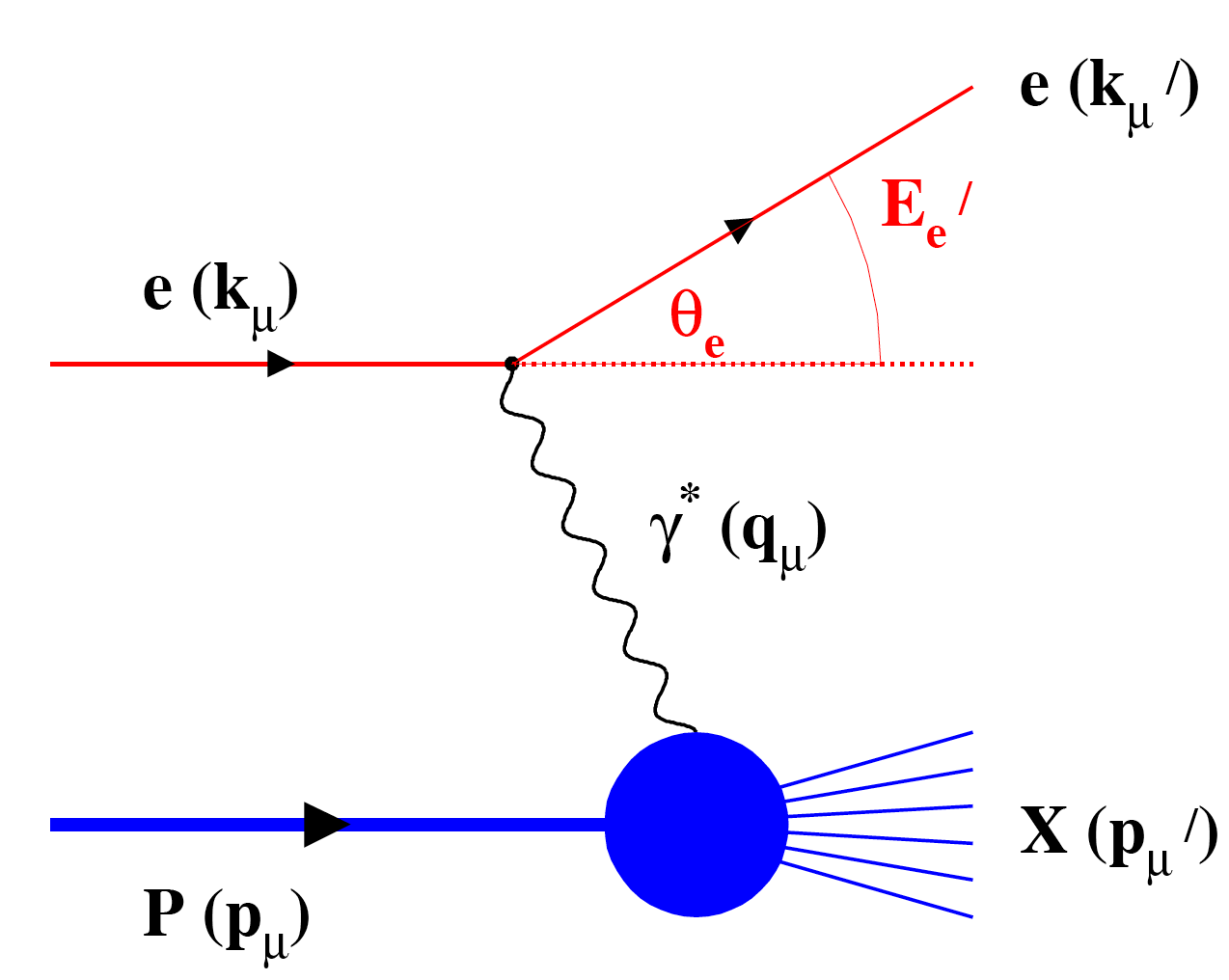 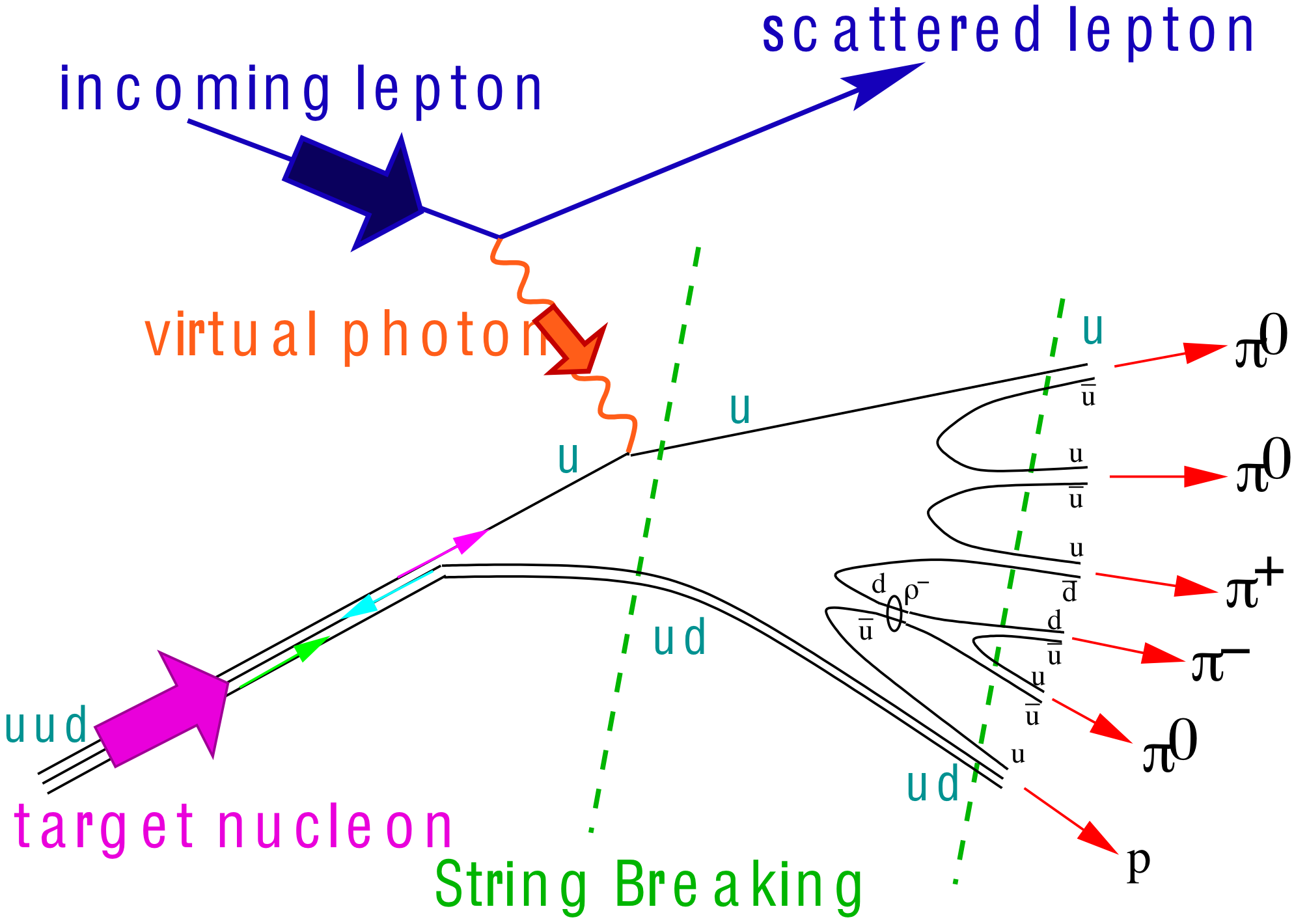 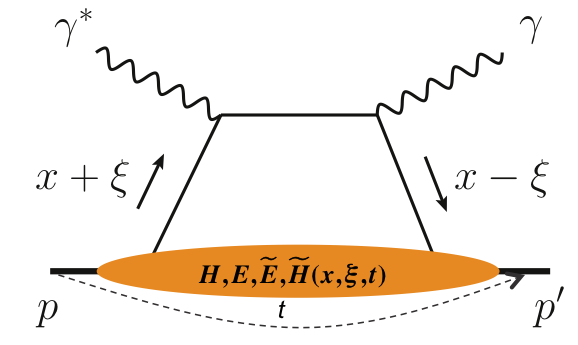 machine & detector requirements
exclusive processes
semi-inclusive DIS
inclusive DIS
measure scattered lepton 
 multi-dimensional binning: x, Q2
reach to lowest x, Q2 impacts 
Interaction Region design
     low mass detectors, 
         excellent e/h separation
measure scattered lepton 
   and hadrons in coincidence
 multi-dimensional binning: 
   x, Q2, z, pT, Q
particle identification over entire region is critical
measure all particles in event
 multi-dimensional binning: 
   x, Q2, t, Q
 proton pt:  0.2 - 1.3 GeV
cannot be detected in main detector
strong impact on Interaction Region design
∫Ldt:
1 fb-1
10 - 100 fb-1
10 fb-1
E.C. Aschenauer
2
Giornata nazionale EIC-NET November 2020
EIC General Purpose Detector: Concept
electron beam
p/A beam
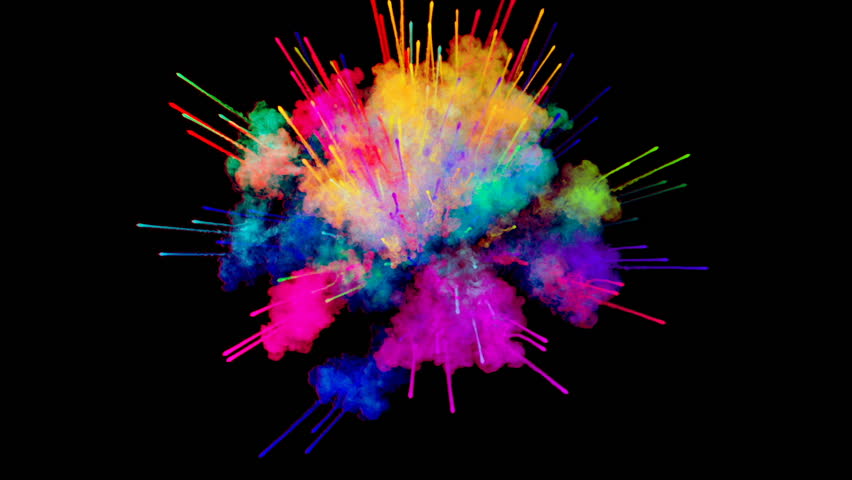 semi-inclusive DIS
inclusive DIS:
Forward-h
Backward-h
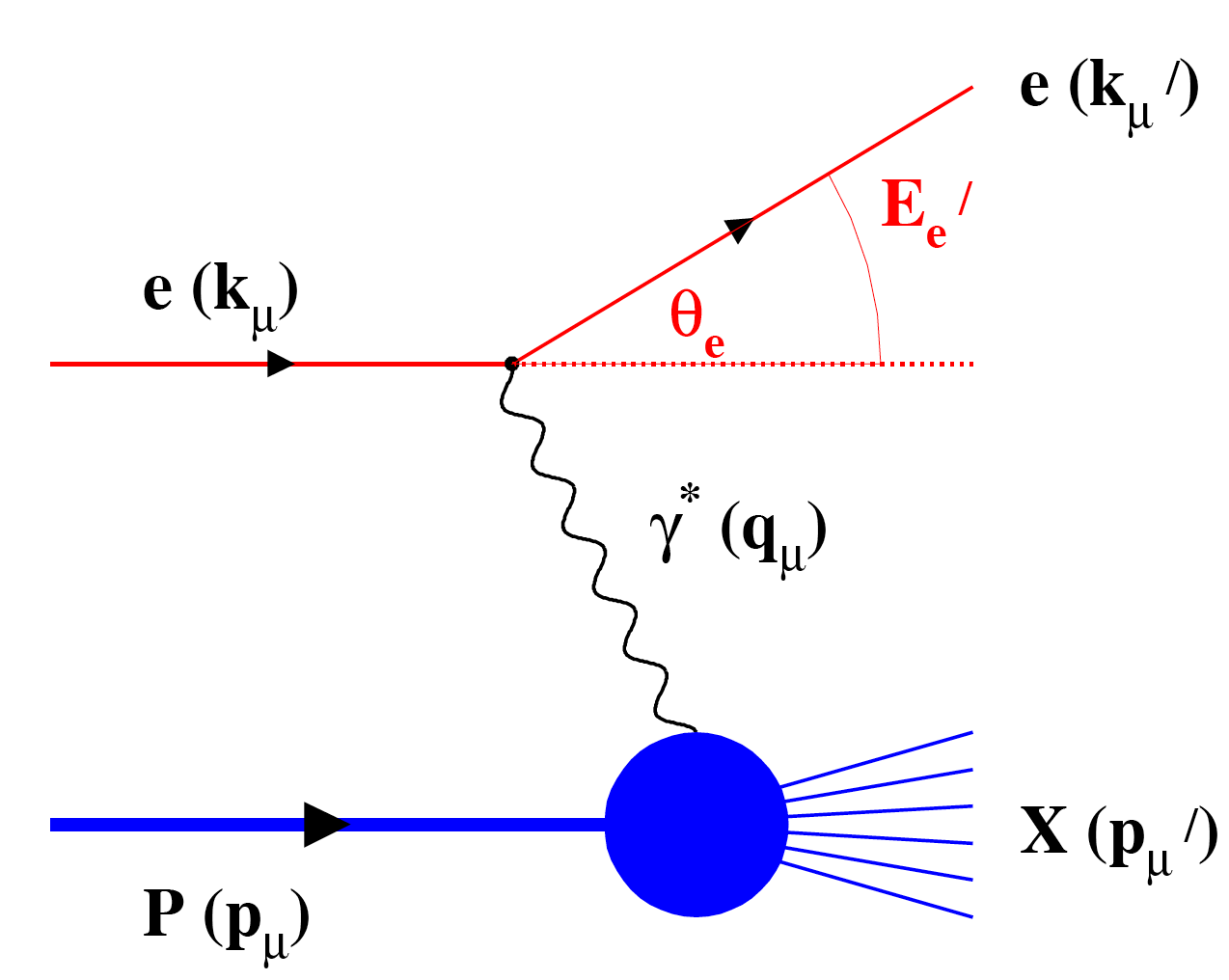 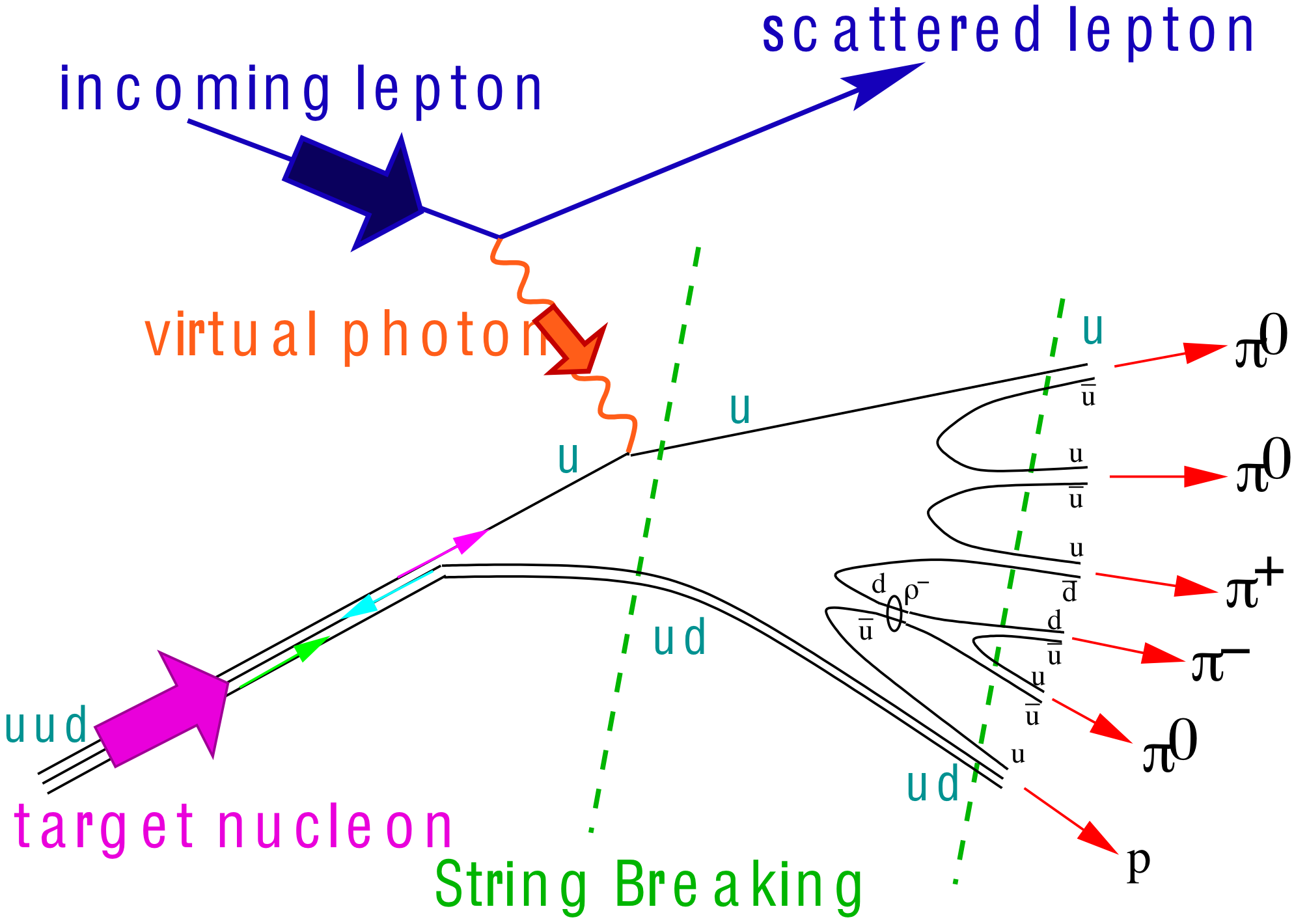 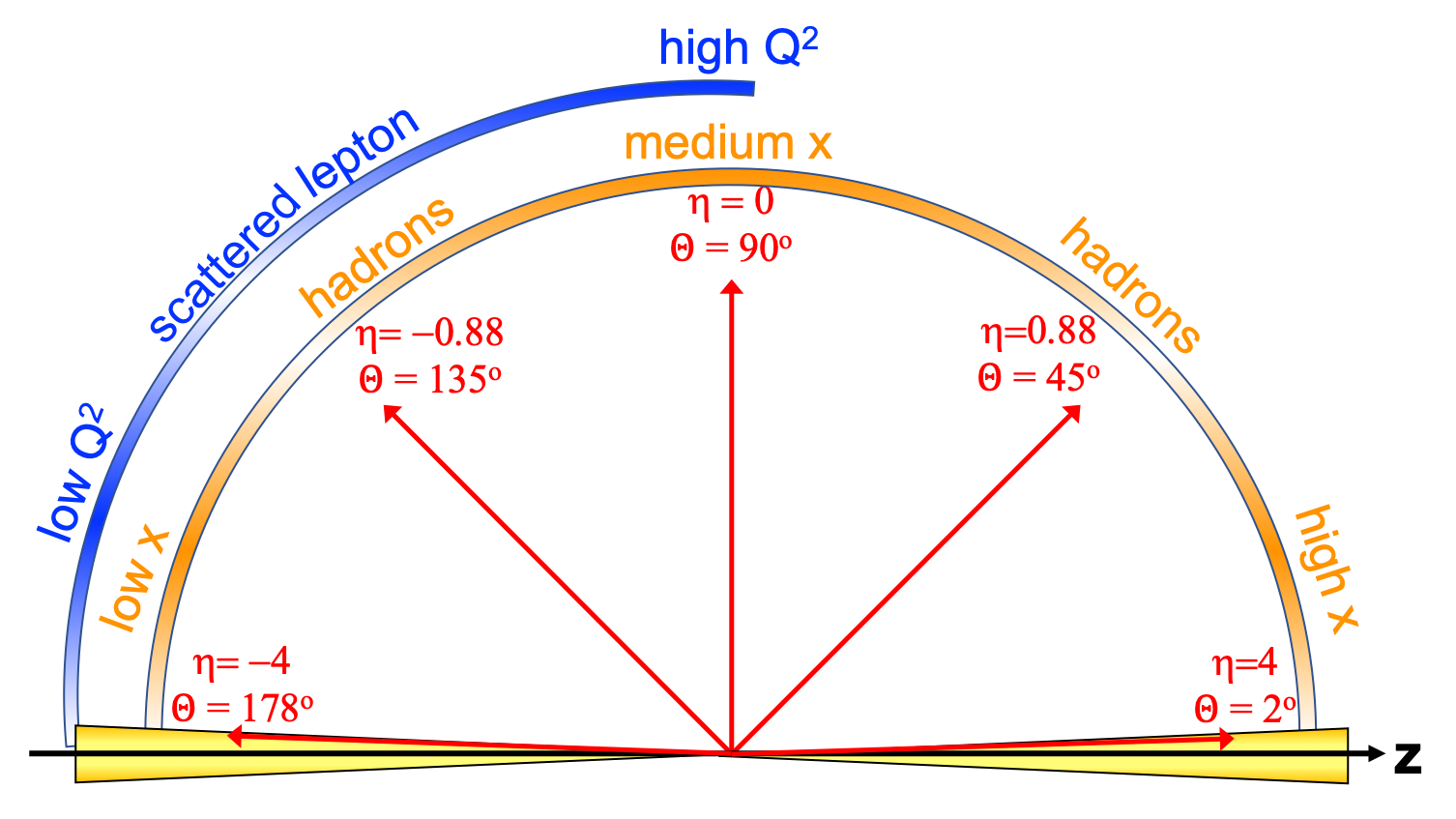 Central
Detector
HCAL
ECAL
PID
PID
HCAL
Magnet
Hadron
Endcap
Lepton
Endcap
HCAL
ECAL
ECAL
PID
very low Q2 
scattered lepton

Bethe-Heitler photons 
for luminosity
Tracking
particles from nuclear
breakup and
from diffractive reactions
exclusive DIS
ZDC
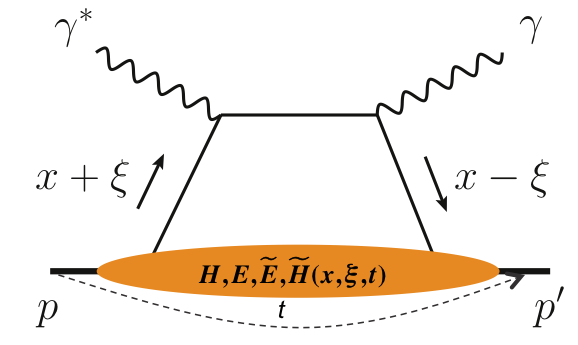 Luminosity Detector
Forward Tracking
Low Q2-Tagger
Tracking
Tracking
E.C. Aschenauer
3
Giornata nazionale EIC-NET November 2020
EIC Experimental Equipment
Any general purpose EIC Detector is complex
Overall detector requirements:
Large rapidity (-4 < h < 4) coverage; and far beyond in especially far-forward detector regions
High precision low mass tracking
small (m-vertex) and large radius (gaseous-based) tracking 
Electromagnetic and Hadronic Calorimetry
equal coverage of tracking and EM-calorimetry 
High performance PID to separate p, K, p on 
      track level
also need good e/p separation for scattered electron
Large acceptance for diffraction, tagging, neutrons from nuclear breakup: critical for physics program
Many ancillary detector integrated in the beam line: low-Q2 tagger, Roman Pots, Zero-Degree Calorimeter, ….
High control of systematics
luminosity monitor, electron & hadron Polarimetry
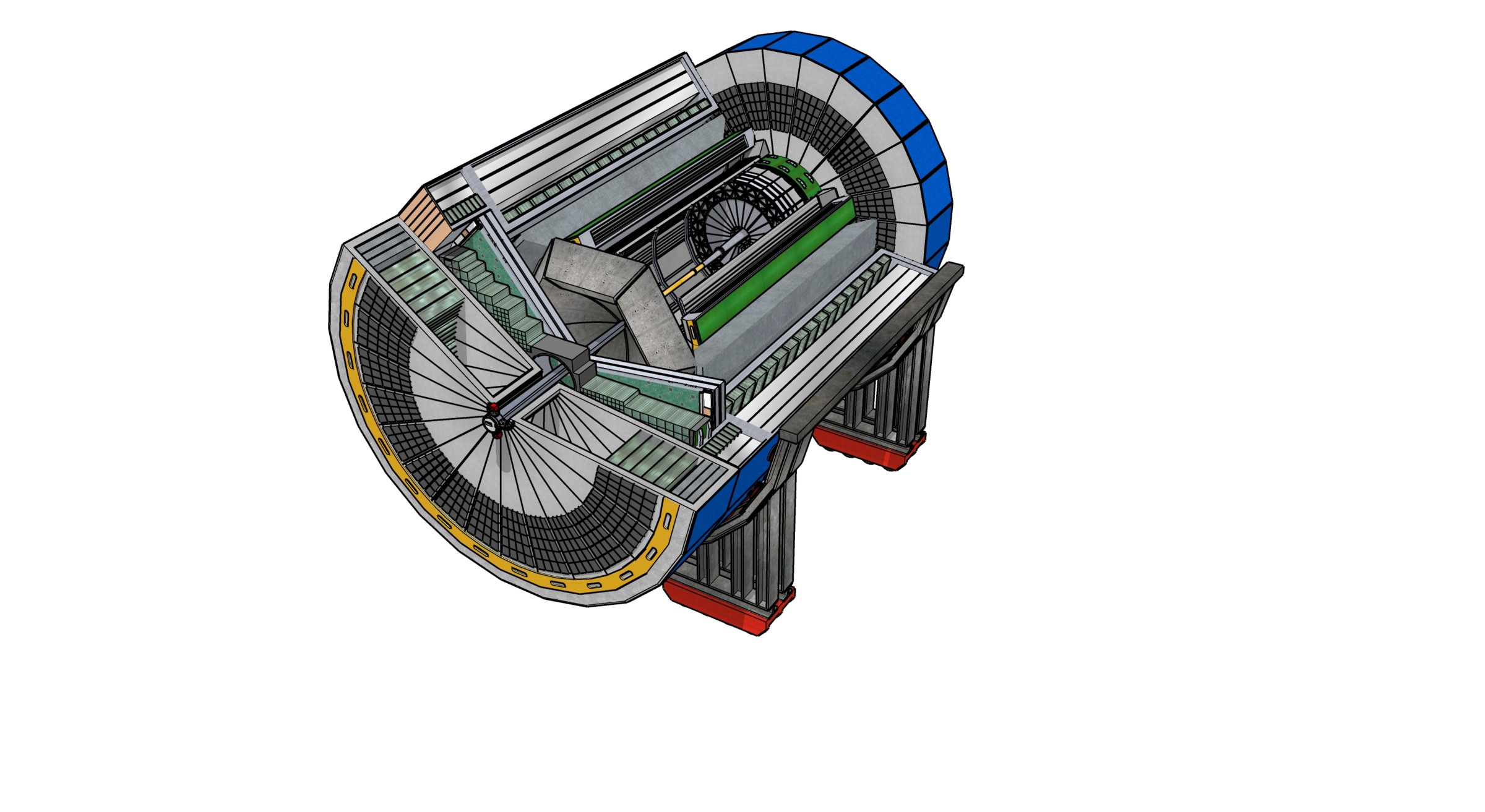 Integration into the Interaction Region is critical
E.C. Aschenauer
4
Giornata nazionale EIC-NET November 2020
Background
DOE Statement:
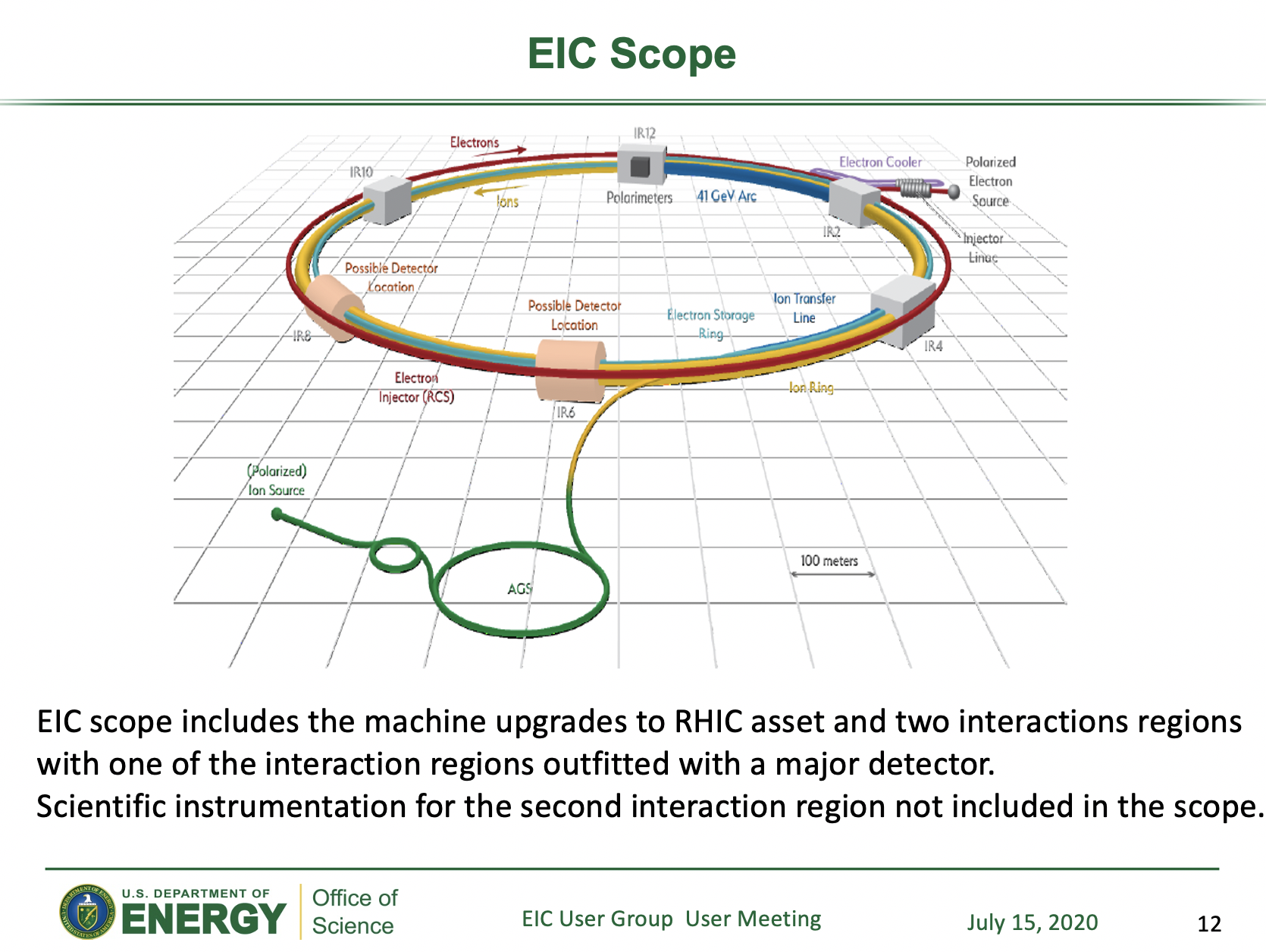 High energy colliders usually have (at least) two detectors

We have a pretty good idea how one basic detector layout might look  (details and technologies still being discussed)

Two detector provide the opportunity to refine and enhance EIC physics program

Important from the outset to assess ‘complementarity’ possibilities in terms of physics motivation and detector options

Yellow Report Complementarity group charged with collecting arguments why two detectors will enhance the physics output of the EIC
E.C. Aschenauer
5
Giornata nazionale EIC-NET November 2020
What do we want from “Complementarity”
Cross-checking important results (obvious!)
Cross calibration (eg H1 v ZEUS)
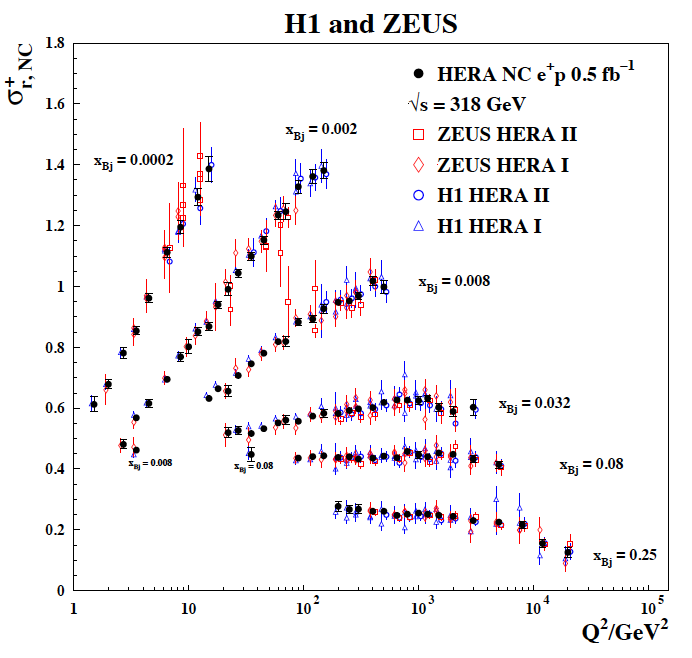 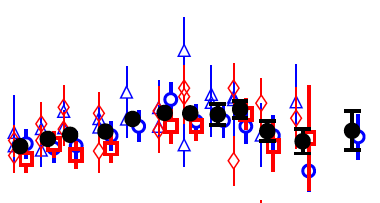 - Combining data gave well beyond the 2 statistical improvement … 
Different dominating H1, ZEUS systematics… 
Effectively use H1 electrons with ZEUS hadrons
… not all optimal solutions have to be in one detector…
[Selected HERA-II bins]
6
E.C. Aschenauer
6
Giornata nazionale EIC-NET November 2020
What do we want from “Complementarity”
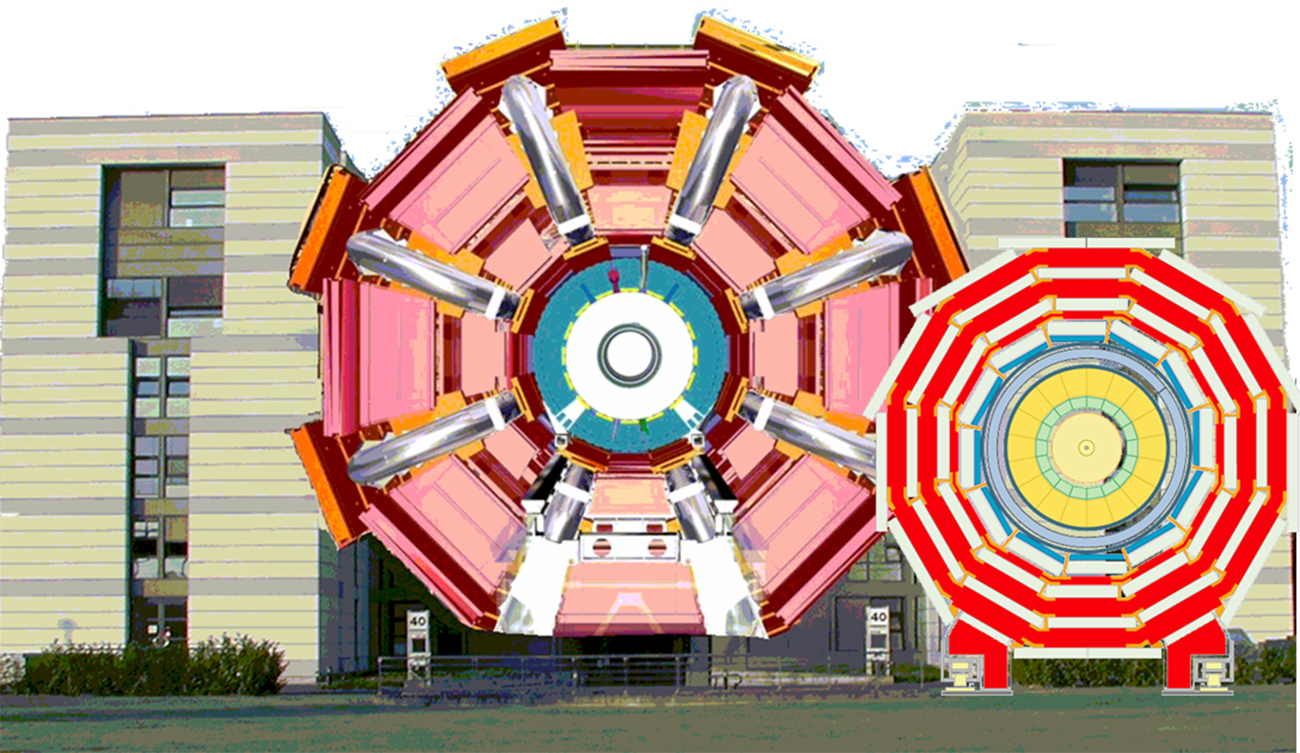 Redundancy versus unforeseen technology
problems … 
... by applying different detector technologies and philosophies to
similar physics aims
ATLAS
CMS
Different primary physics focuses …
…optimizing overall sensitivity to EIC physics program?...
E.C. Aschenauer
7
Giornata nazionale EIC-NET November 2020
There are Boundary Conditions
forward dipole
forward dipole
incl. h-detection
Ion final-focus quads
far-forward 
h-detection
far-forward h detection
far-backward 
e-detection
e final-focus quads
“Central detector”, includes e-endcap, central, and p/ion endcap detectors
GPDs/DVCS, tagging, diffraction
lowest-t
Inclusive Structure Functions, TMDs, heavy flavors and jets, electrons for GPDs
Low-Q2
spectroscopy
Baryon decay
p/K structure
evaporated n
e beam
p/ion beam
GPDs/DVCS, tagging, diffraction
high/medium t
E.C. Aschenauer
8
Giornata nazionale EIC-NET November 2020
Complementary Working Group Activities
Discuss detailed aims and needs with Physics Working  Group conveners
“Have you identified key physics aims that conflict with 
the current baseline /schematic detector and IR design?”

Discuss with Detector Working Group conveners
“Assuming we have two detectors, how you could build in complementarity 
within the overall constraints imposed by the accelerator 
and associated considerations?”

Many subsidiary questions

… no compelling argument (yet) for a second detector
with specialised / limited physics focus. 
 Working assumption is two complementary GPDs
Advantage:
one device for all physics, better back-
ground rejection and systematic control
Lifetime = Facility lifetime
Disadvantage:
More challenging to design
E.C. Aschenauer
9
Giornata nazionale EIC-NET November 2020
Some`Bold’ Summary Statements:Common features of two detectors
E.C. Aschenauer
10
Giornata nazionale EIC-NET November 2020
Some`Bold’ Summary Statements:Opportunities for Complementarity
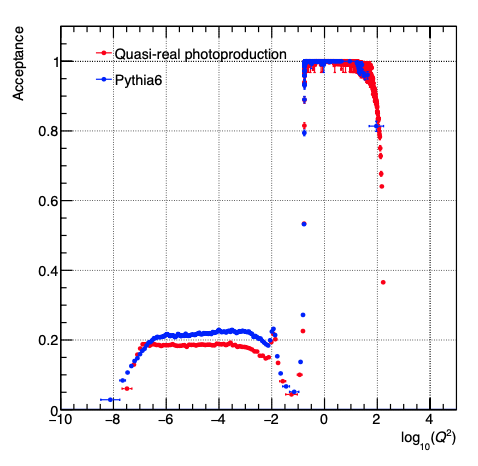 E.C. Aschenauer
11
Giornata nazionale EIC-NET November 2020
Complementarity through Technology Choices
Multiple proposals / alternatives for each subdetector …
 Different strengths and weaknesses 
 Optimized to different pT / other kinematics
 Different space requirements
 Different risks / technology-readiness 
 Material budget












 … final choices will require detailed full GEANT simulations and 
simultaneous optimization of the full detector, not 
just individual components
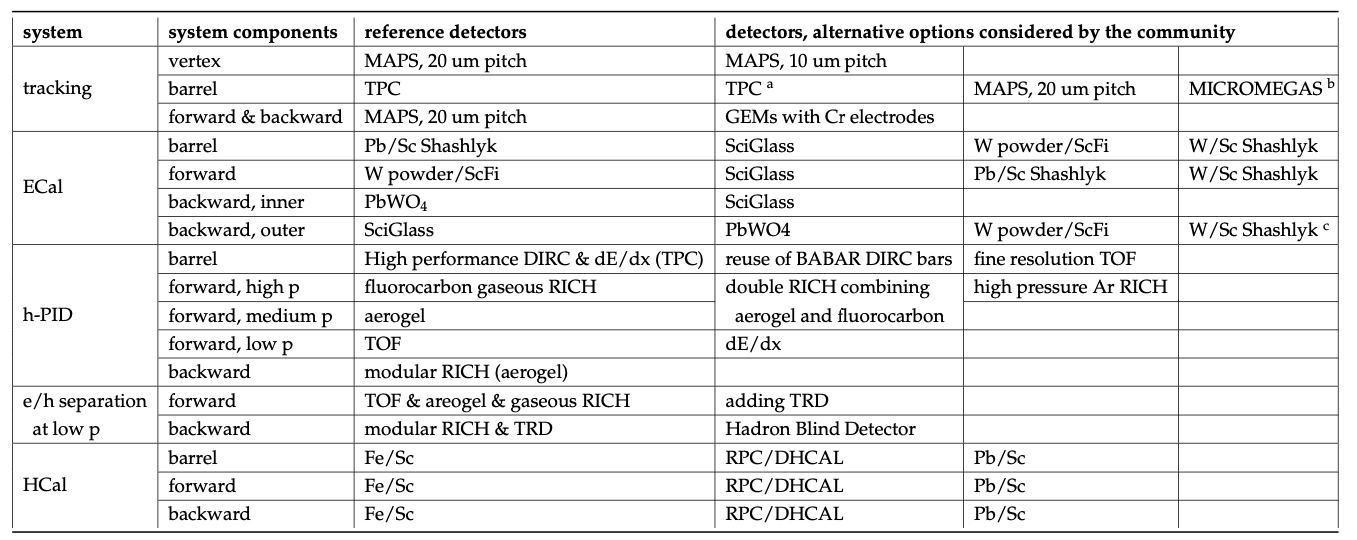 E.C. Aschenauer
12
Giornata nazionale EIC-NET November 2020
Example Complementarity through DetectorTechnology Choices: Tracking Region
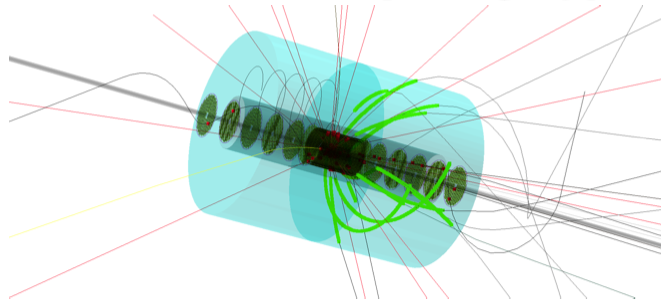 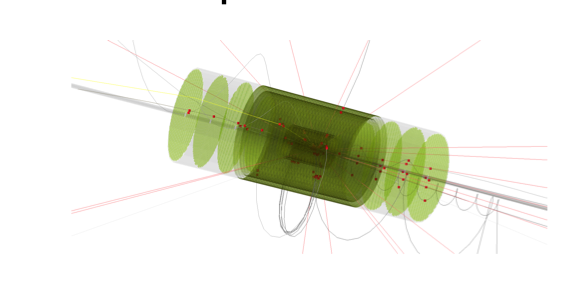 All Silicon Concept:

45cm outer radius 
MAPS barrels and disks (15m2)
Si + TPC:

80cm outer radius TPC
MAPS Si inner barrels and disks
Si version improves momentum, vertexing performance and saves space to implement other detectors  
TPC version provides PID from dE/dx & keeps low material budget

 Impact on Magnet bore radius
E.C. Aschenauer
13
Giornata nazionale EIC-NET November 2020
Detector Solenoid Bore and Barrel Detector Space Needs
Tracking				all-Si maybe down to 50-60 cm,					Si + TPC = 80 cm
Tracking support structure		5 cm
Hadron particle identification		DIRC only needs 10 cm,						RICH 50 cm but better for uniformity
EM Calorimetry			50 cm for high-resolution,						30 cm for less-resolution (or costly)
PID & EMCal support structure	10-15 cm likely enough
Conclusion: to fit all detectors in the existing magnet with bore 2.8 meter will be challenging and it is possible some functionality has to give. For a new magnet, a bore of 3.2 meter is a safer option. Only in one of these four cases, we needed 5 cm more.
E.C. Aschenauer
14
Giornata nazionale EIC-NET November 2020
More In-built Complementarity
Integrate possibility of fixed target mode into detectors (based on either e- or p-beam) to emphasize new kinematic ranges that would normally be very forward or backward
	 High x physics in ep / eA
	 Novel regions for pp / pA

 Successfully done previously at ALICE, LHCb, STAR
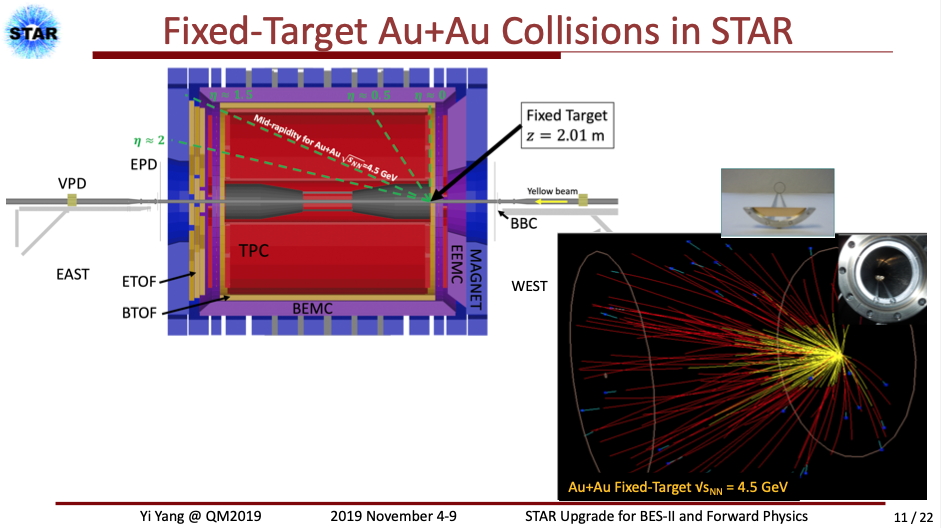 E.C. Aschenauer
15
Giornata nazionale EIC-NET November 2020
Detector Planning
The DOE-NP supported EIC Project includes one detector and one Interaction Region in the reference costing. Reference cost is the BNL estimate prepared for the DOE CD-0 Independent Cost Review (ICR).
See various talks at the 1st Yellow Report Workshop at Temple University (https://indico.bnl.gov/event/7449/timetable/#20200319)
Comprehensive general-purpose detector: rough costs (US project accounting) = ~$300M
Assumed: in-kind contributions (non-DOE or reused equipment) of order $100M
Costs for one Interaction Region fully included in accelerator scope (US accounting) = ~$200M
(Conversion of direct costs to US project accounting is a bit more than a factor of two)

The EIC is capable of supporting a science program that includes two detectors and two interaction regions  not included in EIC Project
See the Yellow Report Initiative as spearheaded by the EIC User Group (http://www.eicug.org/web/content/yellow-report-initiative)
2nd IR & Detector (direct costs only) :
 Experimental equipment Material ~$150M  and of course one would have to pay for the labor
 Cost for IR equipment (magnets, crab cavities, spin rotators, ..) : ~$100M
E.C. Aschenauer
16
Giornata nazionale EIC-NET November 2020
DOE Driven
EICUG Driven
DRAFT
2nd IR Driven
17
E.C. Aschenauer
Giornata nazionale EIC-NET November 2020
2nd IR Flowchart
11/20 Call for Expression of Interest
02/21 EICUG 2nd IR workshop
Sufficient interest to request integration of 2nd IR?
Sufficient interest to decide on 2nd detector and IR?
Discuss with DOE/NP how to do 2nd detector and 2nd IR scope
YES
NO
06/21 Survey international engagement in EIC Accelerator & 2nd IR design
Discuss with DOE/NP possibility of integration of 2nd IR scope in EIC TPC
Continue conceptual design of 2nd IR, Initiate R&D plan to validate concept.
YES
Sufficient interest to continue 2nd IR design?
NO
YES
06/24 Sufficient non-DOE interest in 2nd IR?
NO
Complete conceptual design of 2nd IR
2nd IR at CD-4B timescale is not within the range of EIC possibilities
Discuss with DOE/NP how to do 2nd IR scope
YES
NO
E.C. Aschenauer
18
Giornata nazionale EIC-NET November 2020
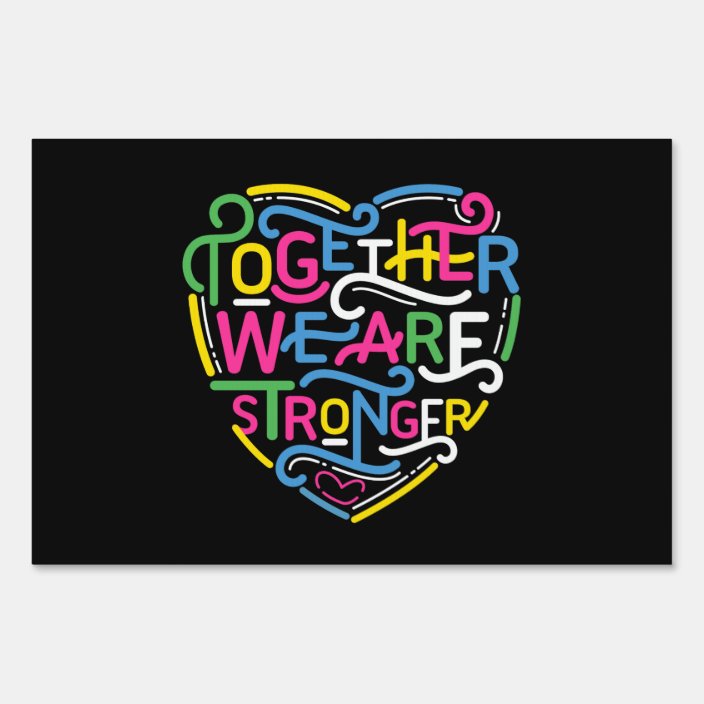 Summary
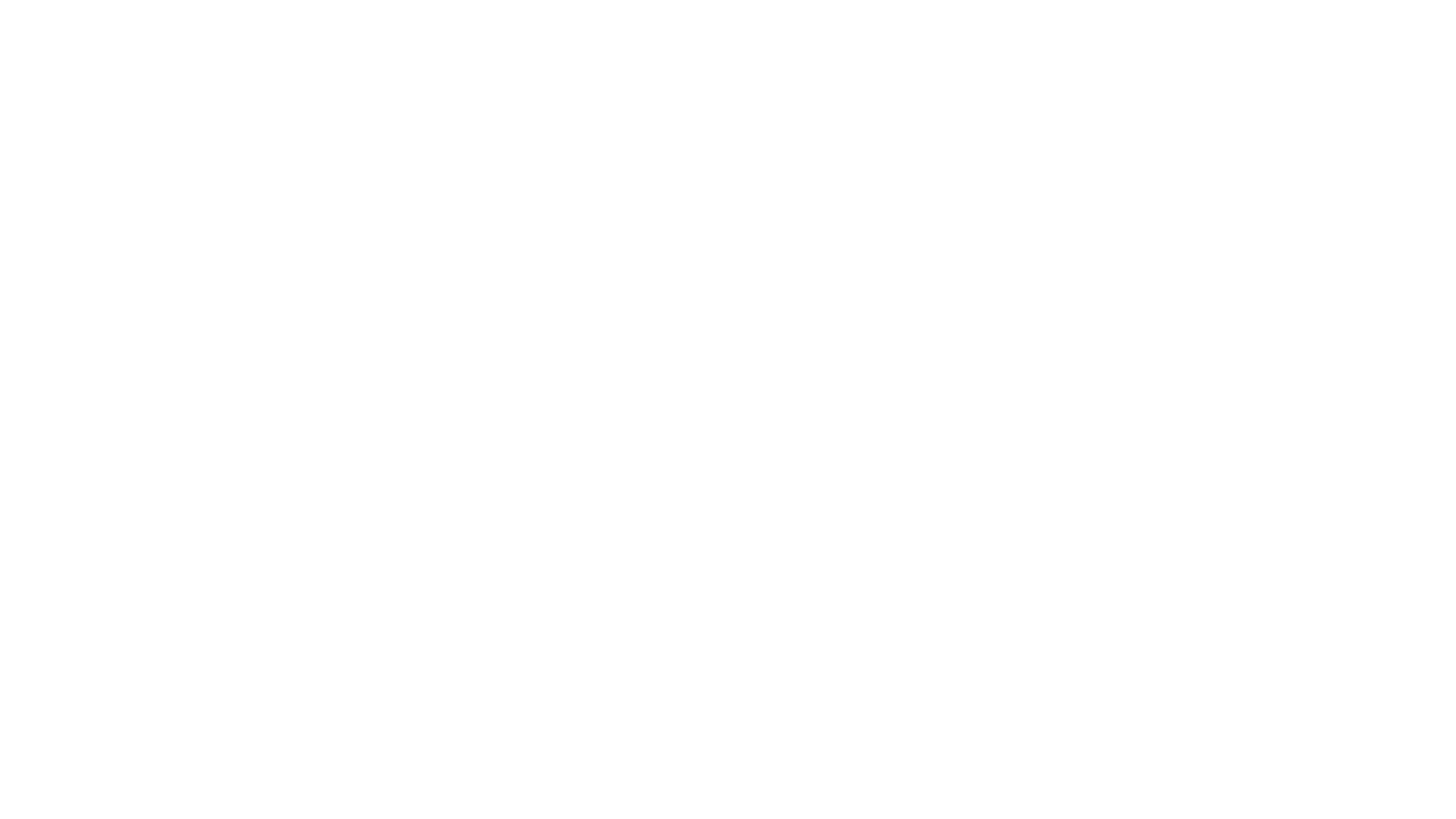 Essential to robustness of science program to have two detectors

To date no compelling arguments for a ‘specialized’  detector 
        working towards two 
            GPDs with complementarity
      in details such as solenoid field and technology choices.

2nd IR design is still ongoing 

Progress will ultimately require detailed GEANT simulations to simultaneously optimize both detectors and IR
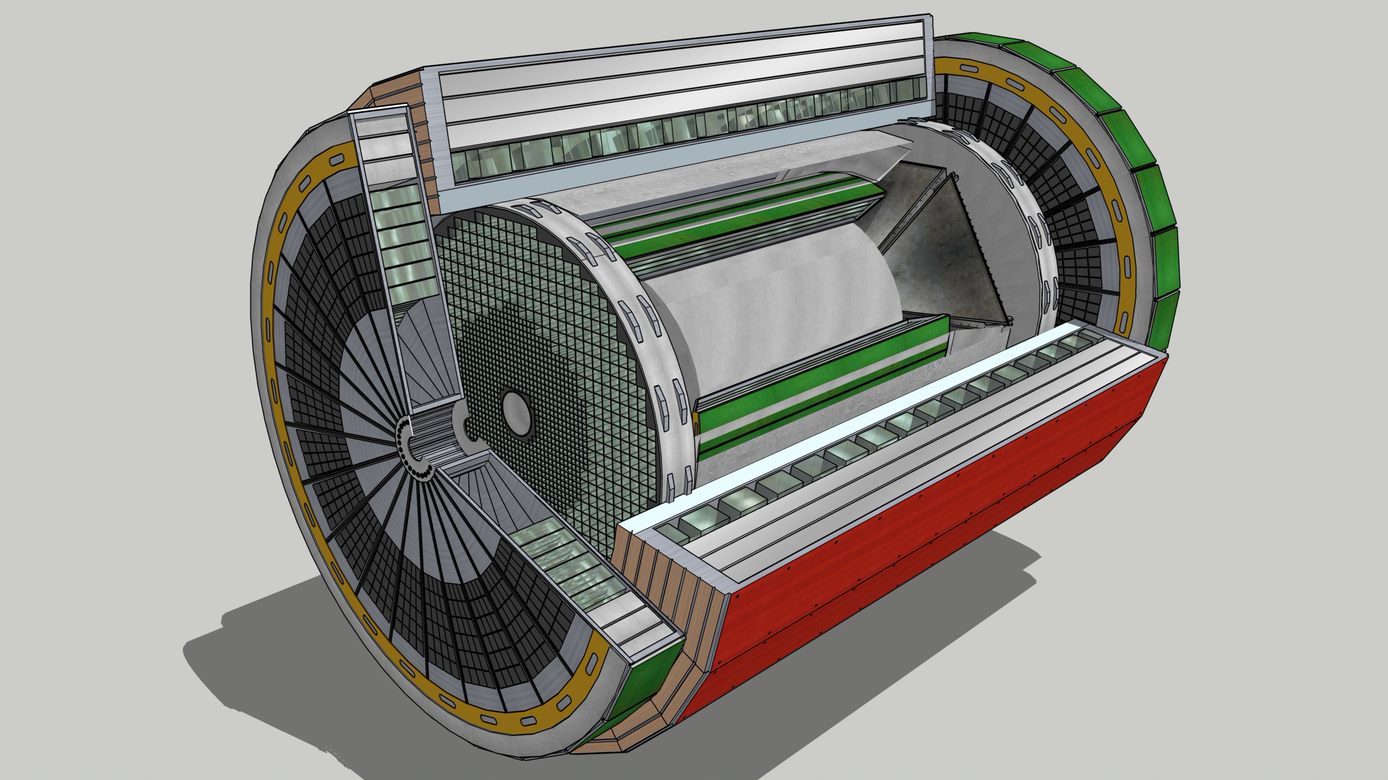 two detectors for EIC
19
E.C. Aschenauer
Giornata nazionale EIC-NET November 2020
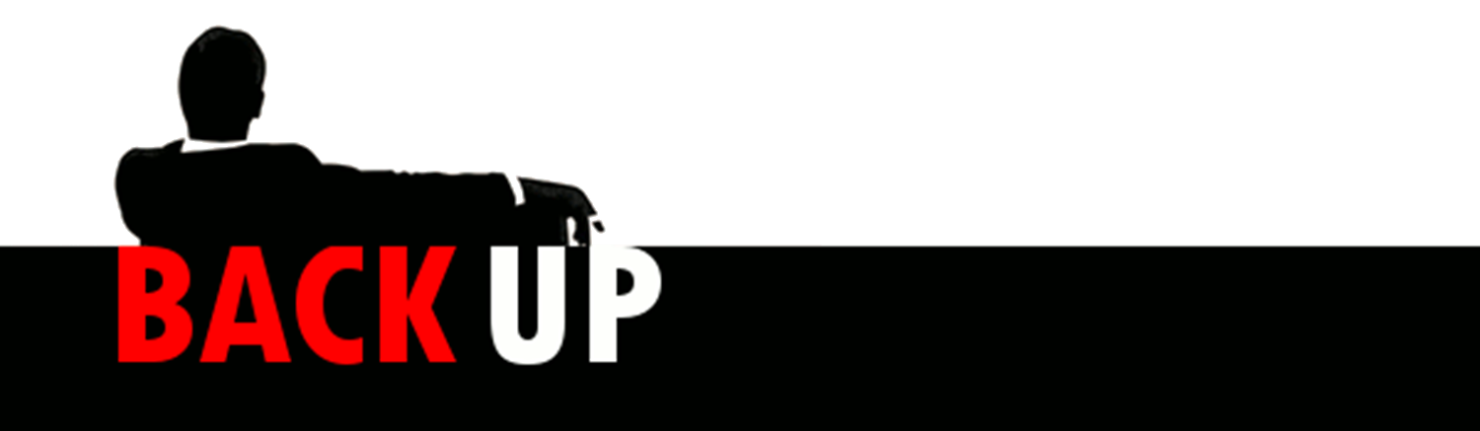 E.C. Aschenauer
20
Giornata nazionale EIC-NET November 2020
Luminosity vs. Detector Space
Luminosity:
but reduce emittances by factor n  ( note nb is original number of bunches, new is n·nb), which requires much stronger cooling tcool  tcool  / 2,4, …
The original luminosity is then recovered
Luminosity can now be increased by squeezing the betas by a factor 2 which is possible since the envelope in the final focus quadrupoles has shrunk by a factor of √2 in x and y  

One is left to deal with the enhanced IR chromaticity which went up by a factor of 2  which reduces the dynamic aperture by a factor ~2

How to reduce IR chromaticity?

Increase crossing angle to get final focus quadrupoles closer to IP
qcross qcross x 2
      Impact on detector: asymmetric material budget in outgoing hadron beam direction
                                             asymmetric and reduced acceptance for high h hadrons
Electrons:  final focus quadrupoles in the detector
Hadrons:
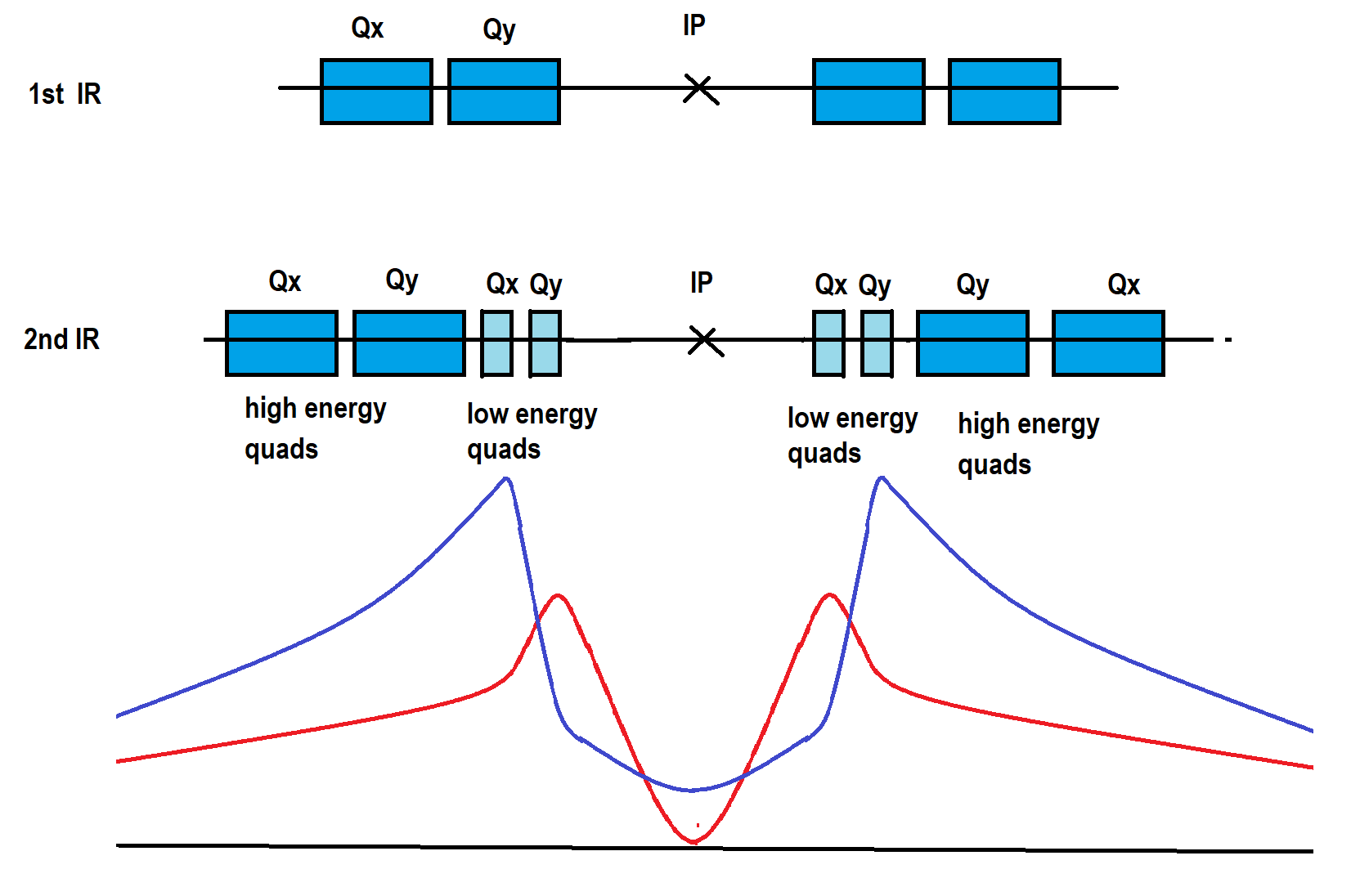 L*
Detector Size directly coupled to Luminosity
E.C. Aschenauer
21
Giornata nazionale EIC-NET November 2020
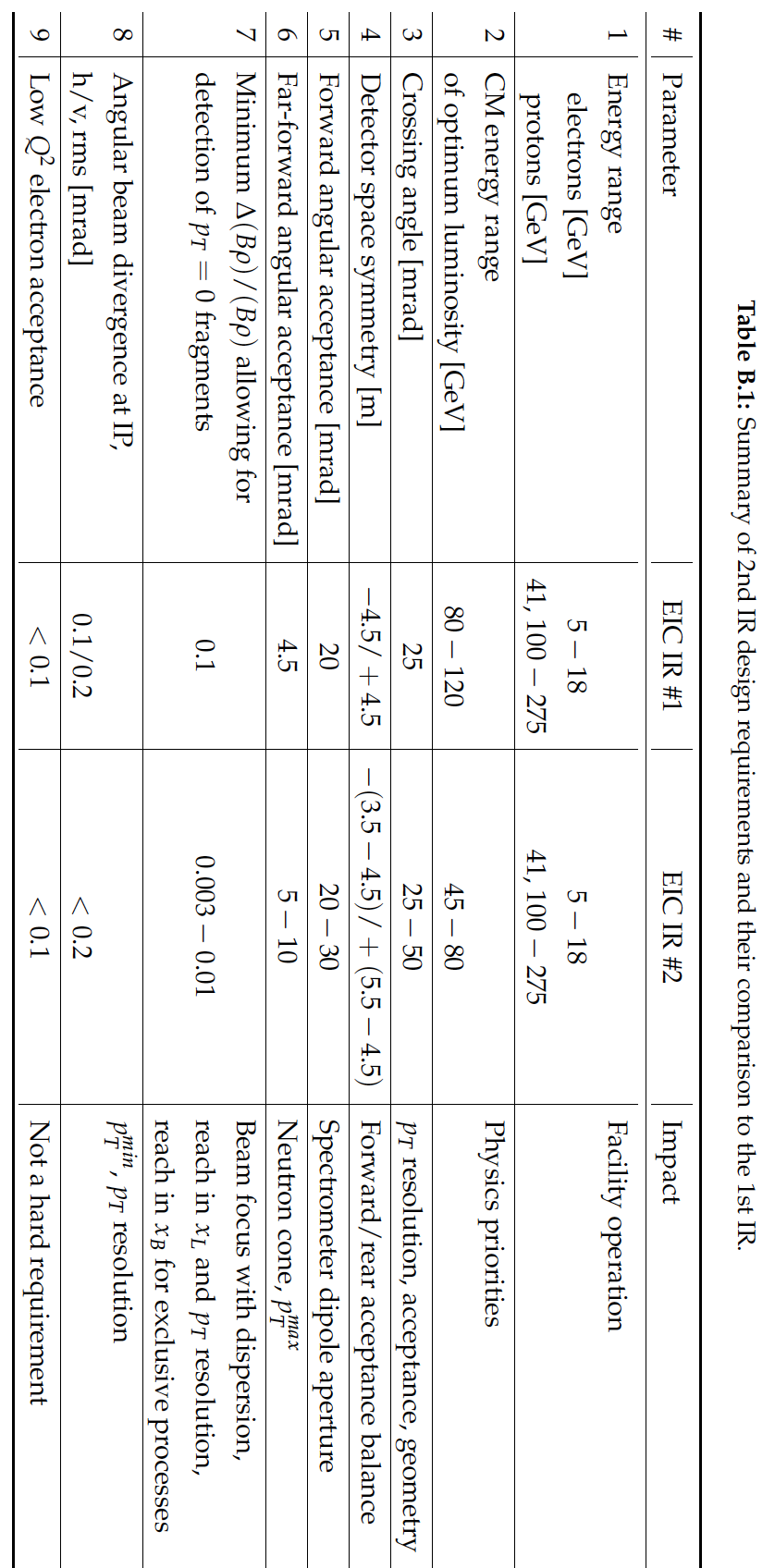 Boundary Conditions
Interaction Region:
All beams transport over full energy range
Magnet aperture-edge fields < 4.6 T
Detune low-beta or do not run for Ep>~180 GeV
Sufficient DA and momentum aperture
Total beam-beam < 0.03 (p), 0.1 (e)
Beam aperture >10s (p); >15sx/20sx H/V (e)
Electron aperture accommodates non-Gaussian tails
Dispersion and dispersion’ constraints at crab cavities
E.C. Aschenauer
22
Giornata nazionale EIC-NET November 2020
What is important to define Complementarity
Different CMS energies, luminosities can place emphasis on complementary kinematic regions (possible staging?) …
most physics topics require a wide range in (x,Q2) 
      need to run at different √s
      Vary x-Q2 / h correlation for SiDIS, HF, exclusives …

Some topics (eg far forward) may require dedicated set-up of detector or interaction region
synchrotron radiation fan and crossing angle define acceptance
solenoid aligned with lepton beam 
asymmetric acceptance in central detector in hadron beam direction
gaps between different detectors along beamlines can be optimized differently in both IRs

Other possible key parameters:
Material budgets
Solenoid / forward magnetic field strength
Space for detector (minimum: +/-4.5m longitudinally)
Beamline instrumentation vs. IR design
Technology readiness
E.C. Aschenauer
23
Giornata nazionale EIC-NET November 2020
Example Opportunity for Physics Complementarity
Magnetic Field Strength compromises for charged particles in central region
- Low field  low pT acceptance : Semi-inclusive DIS for TMDs, FFs etc
		       	           : Samples for Spectroscopy (HF etc)
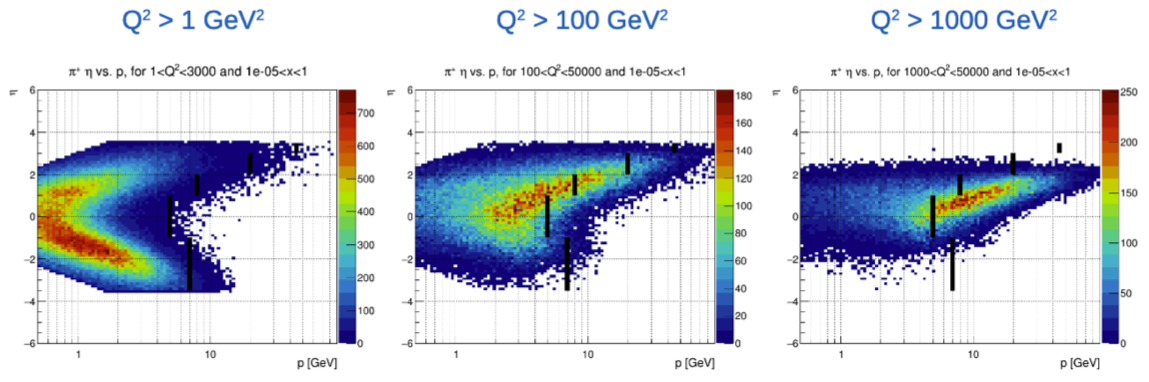 High field  high pT precision : Scattered electron in inclusive NC DIS
     : Inclusive hadrons for inclusive CC DIS
     : `Back-to-back’ for gluon Sivers / satn
		       	                 : Mass precision in Spectroscopy (HF etc)
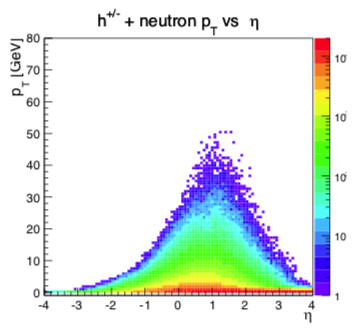 [Also opportunities to trade off space allocations for tracking v Particle ID]
E.C. Aschenauer
24
Giornata nazionale EIC-NET November 2020